Ciclo de Estudos Instituto de Liderança“Os projetos sociais desenvolvidos pelos Lions ClubesAssessoria de Inclusão Social e Acessibilidade
Projetos sociais e o papel do voluntariado
CL Helio Orrico
Assessor de Acessibilidade e Inclusão Social/ LC1/ Vice Presidente LC Ama Xerém Centenário/ Leão Orientador
CaL Edicléa Mascarenhas
Secretária LC Ama Xerém Centenário/ Leão Orientador/ Instituto de Liderança Nacional e Internacional
Ocupar as lacunas existentes diante das necessidades sociais daqueles que mais necessitam:Assistência Social, Saúde,Educação, Trabalho;
Escola Melvin Jones projeto voltado para inclusão, assistência social, trabalho
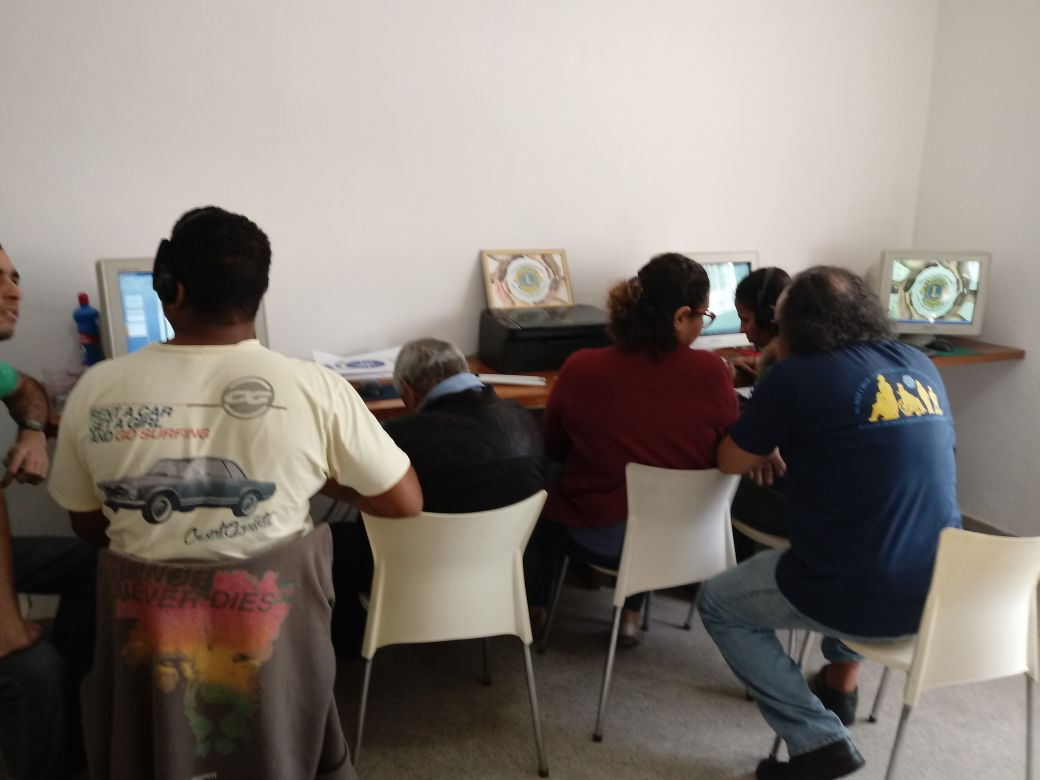 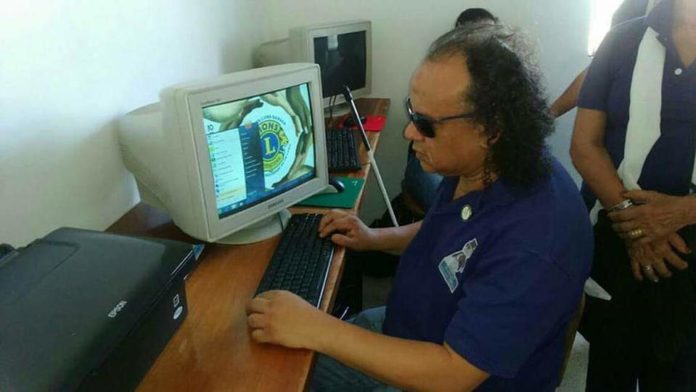 A interação social como fator de desenvolvimento da auto estima, bem estar e qualidade de vida
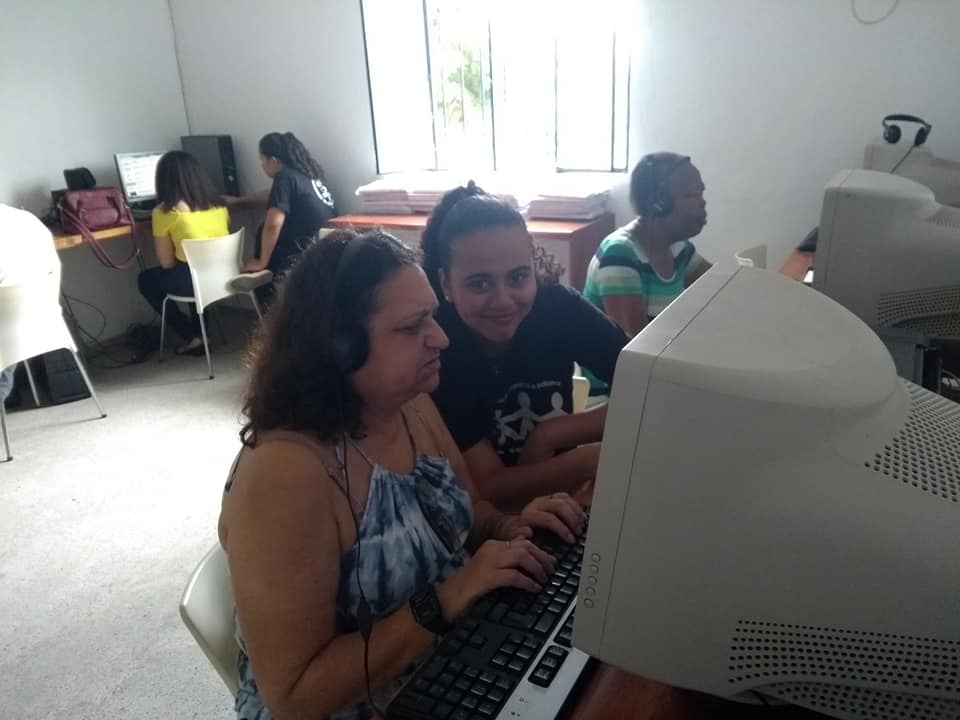 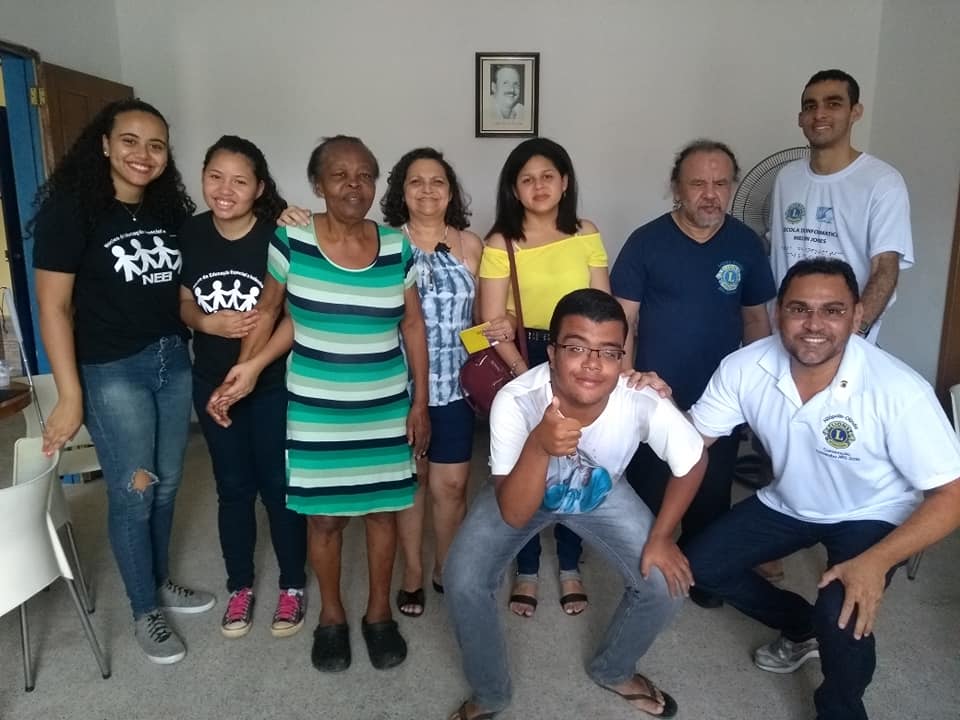 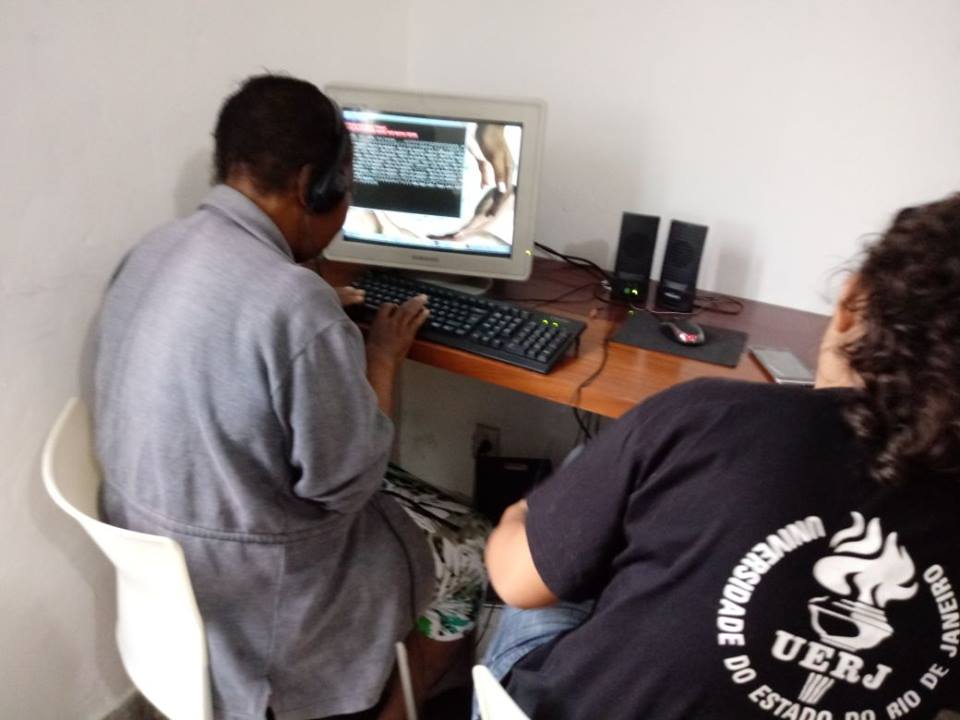 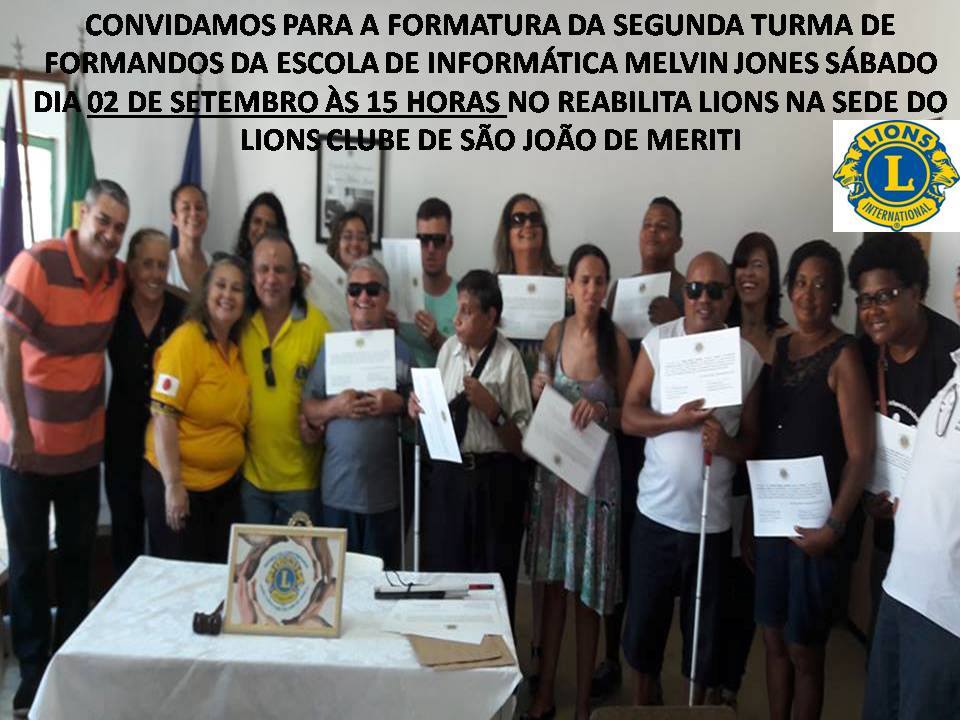 A  insterinstucionalidade como ampliação do alcance do projeto
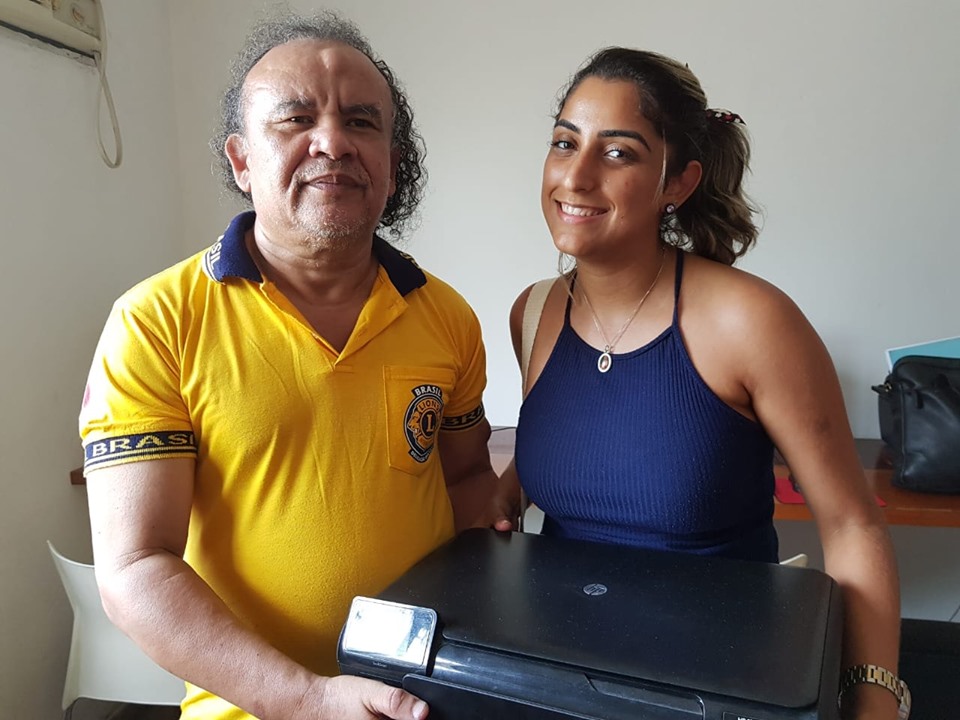 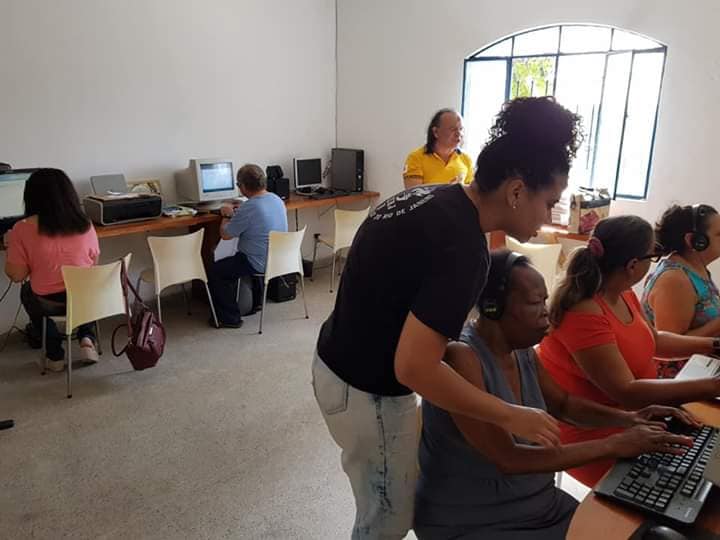 A fundação do LC Ama Xerém com objetivo de implantar projeto de convivência para crianças, jovens e adultos especiais
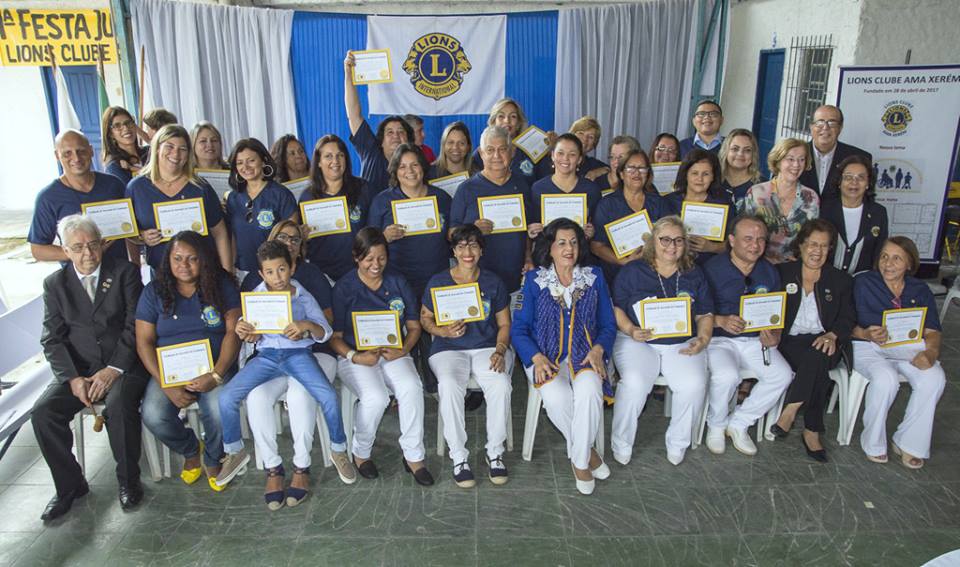 Projeto: Oficina de Musicalização
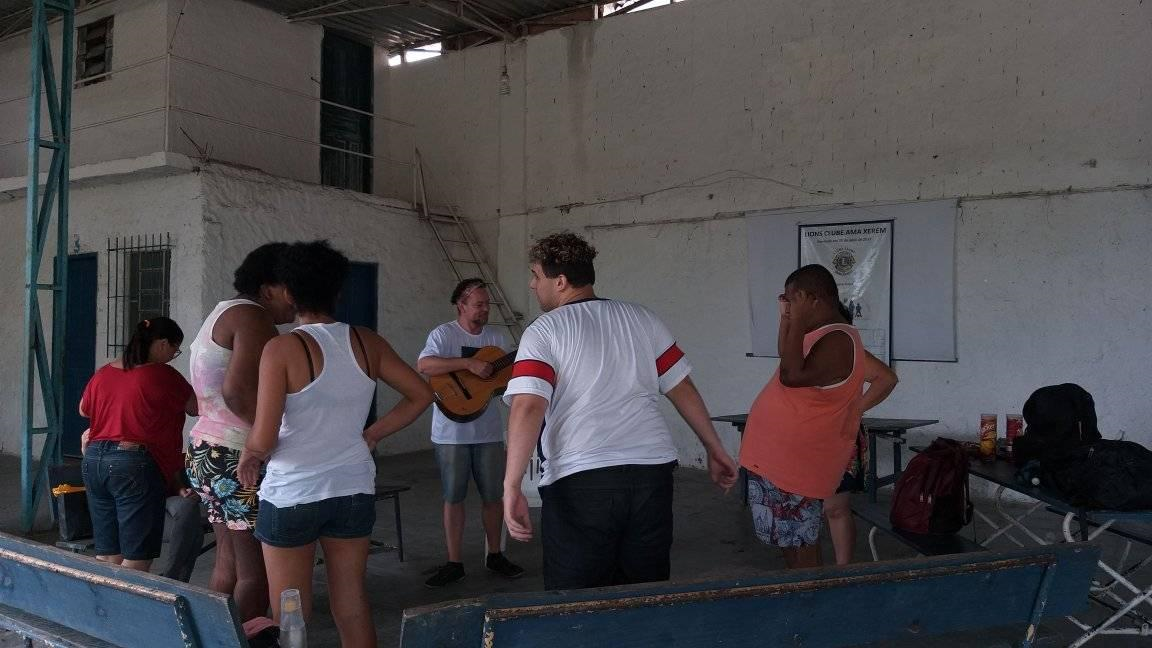 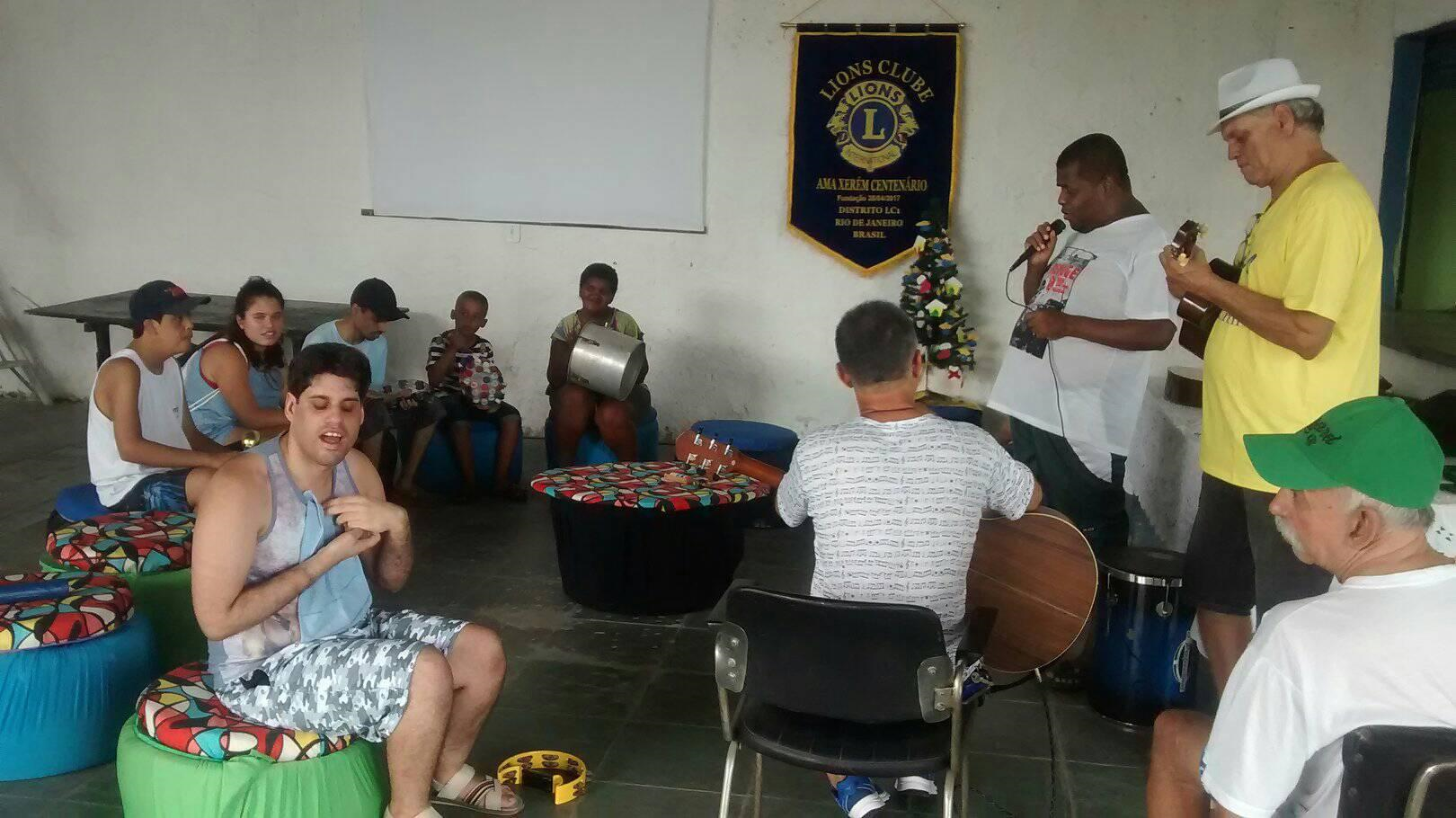 Projeto Oficina de Psicopedagogia
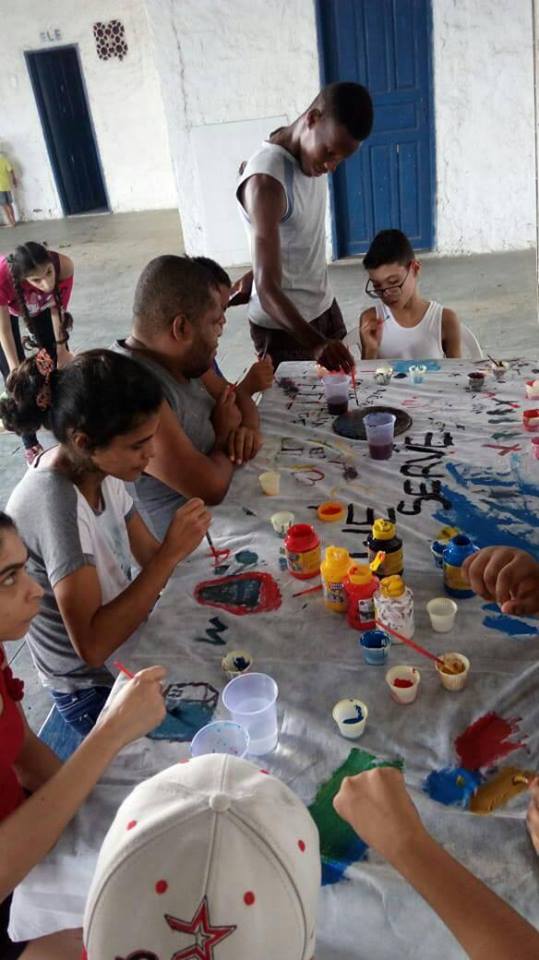 Projeto/ eventos comemorativos
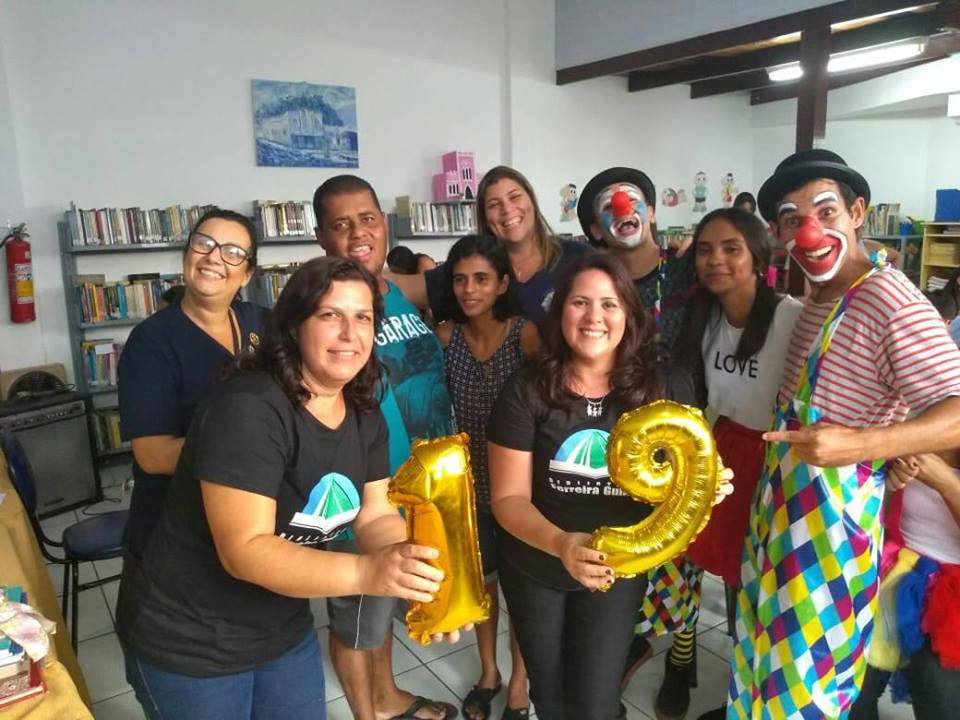 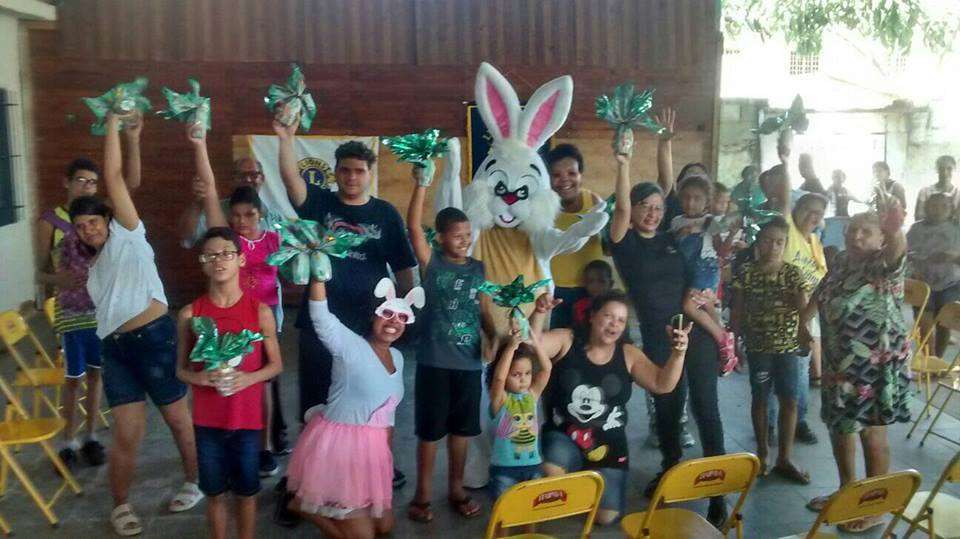 Projeto de acessibilidade à cultura
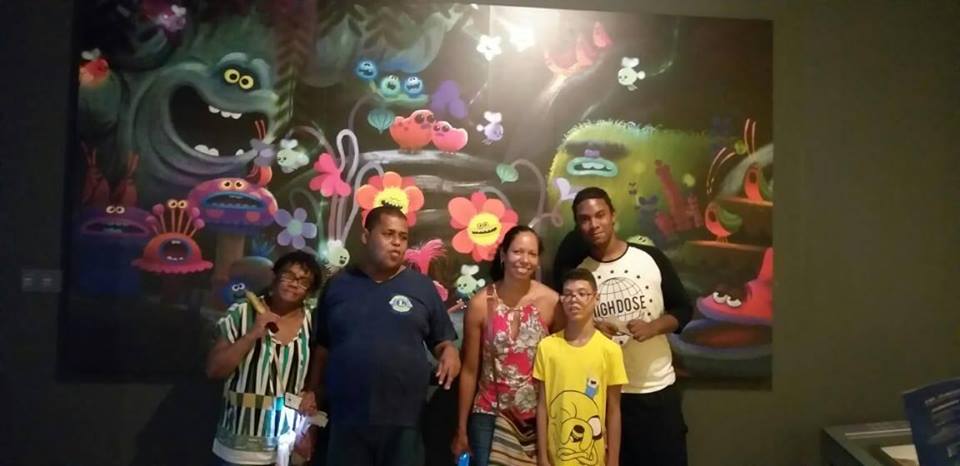 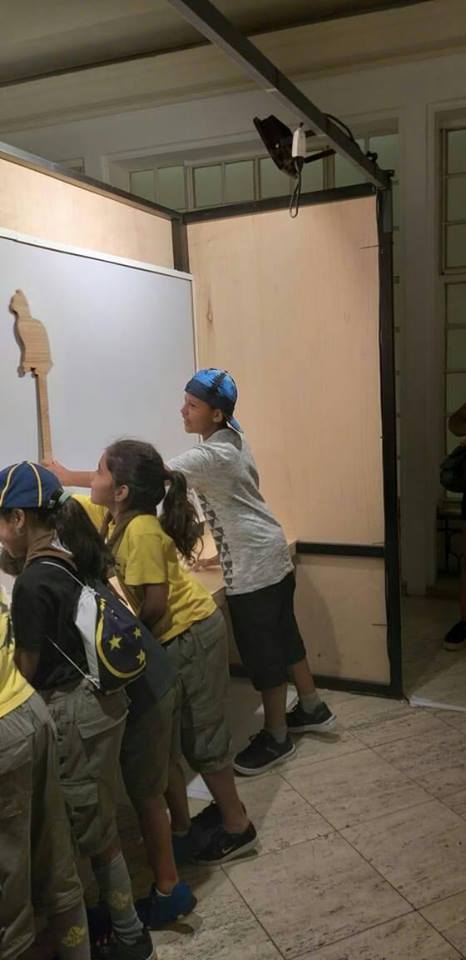 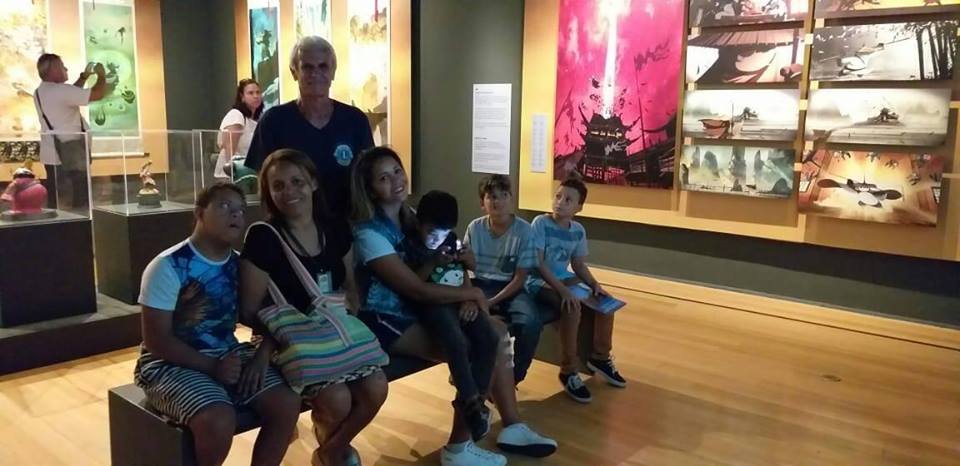 Projeto de assistência social e apoio às famílias
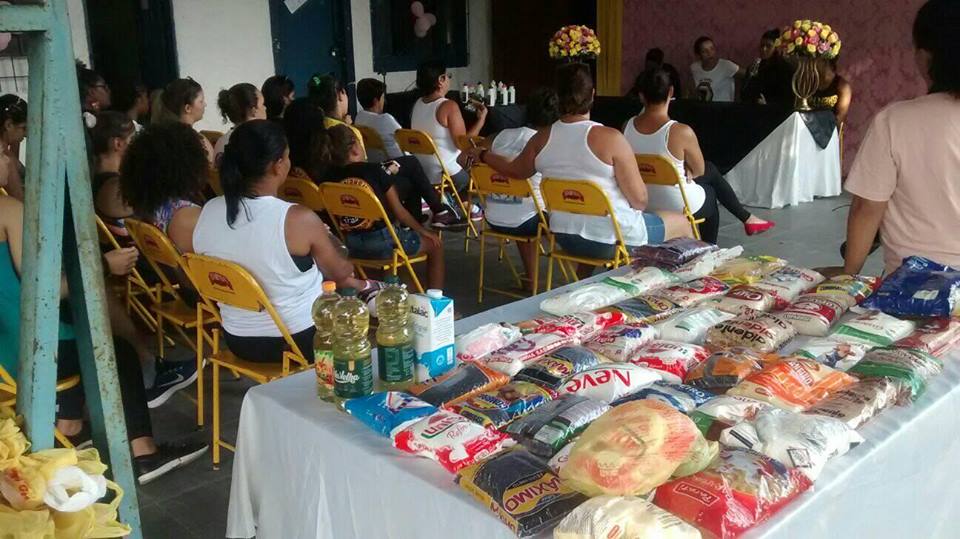 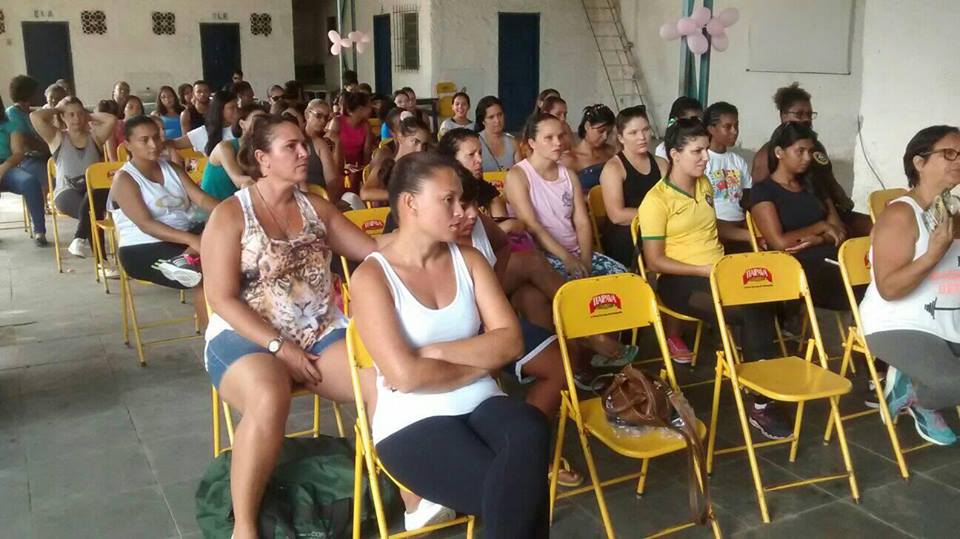 Projeto de cunho educacional resultando em empoderamento social
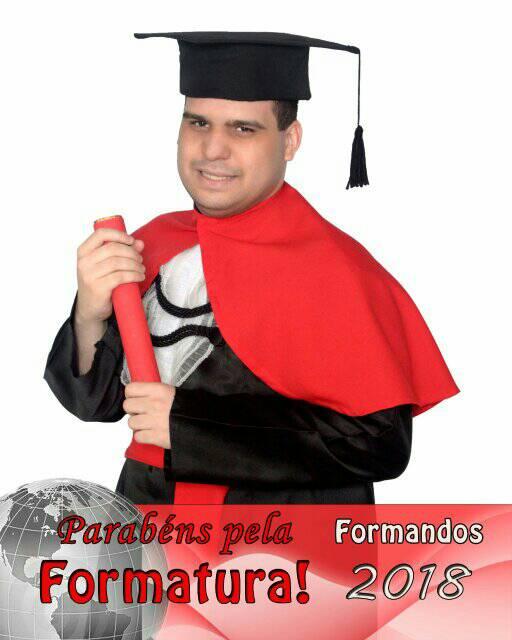 Projeto articulando Saúde e Meio Ambiente
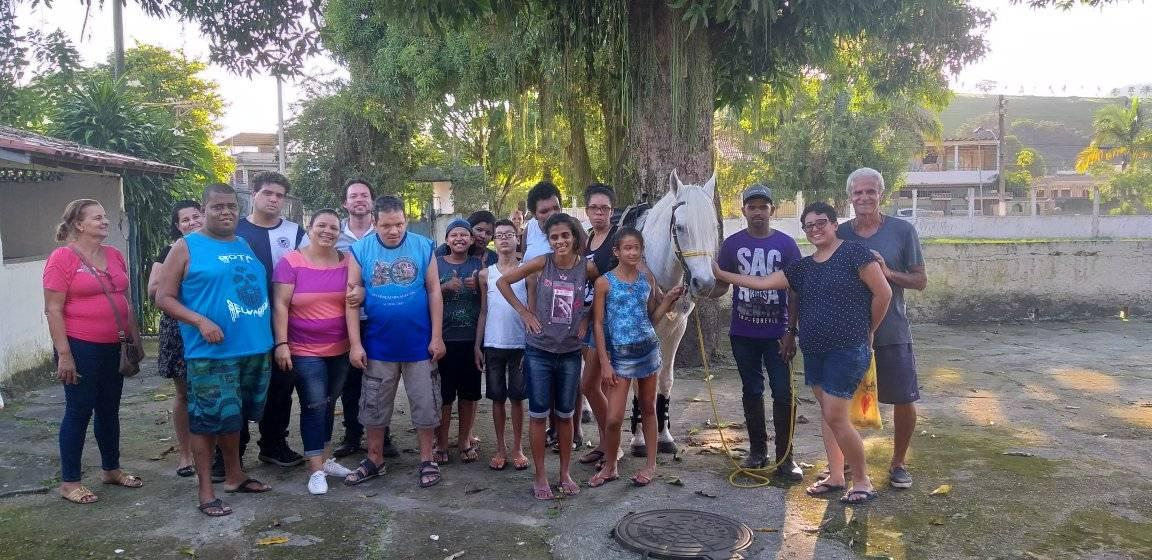 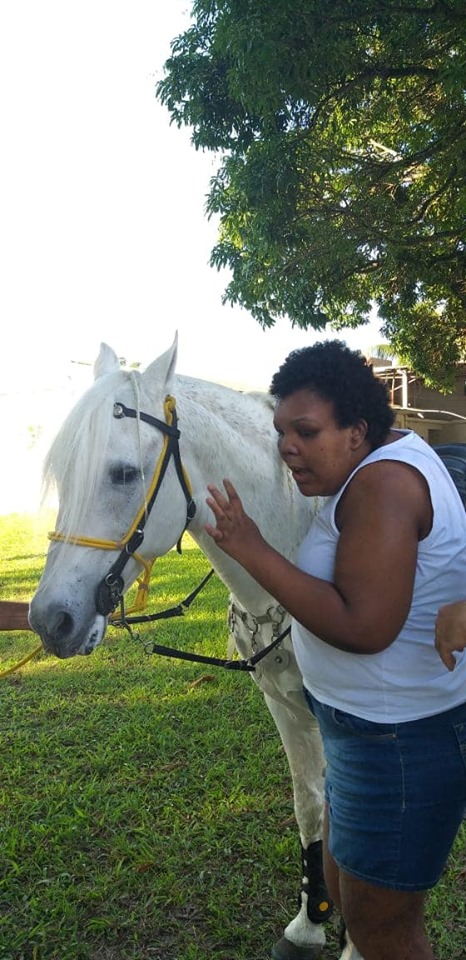 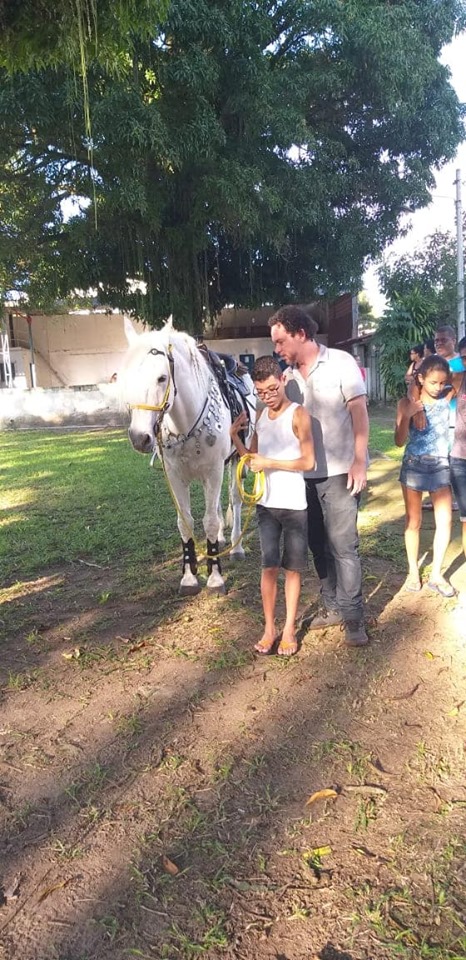 Projetos de Saúde, Assistência Social e Acessibilidade à EducaçãoNúcleo Belford Roxo
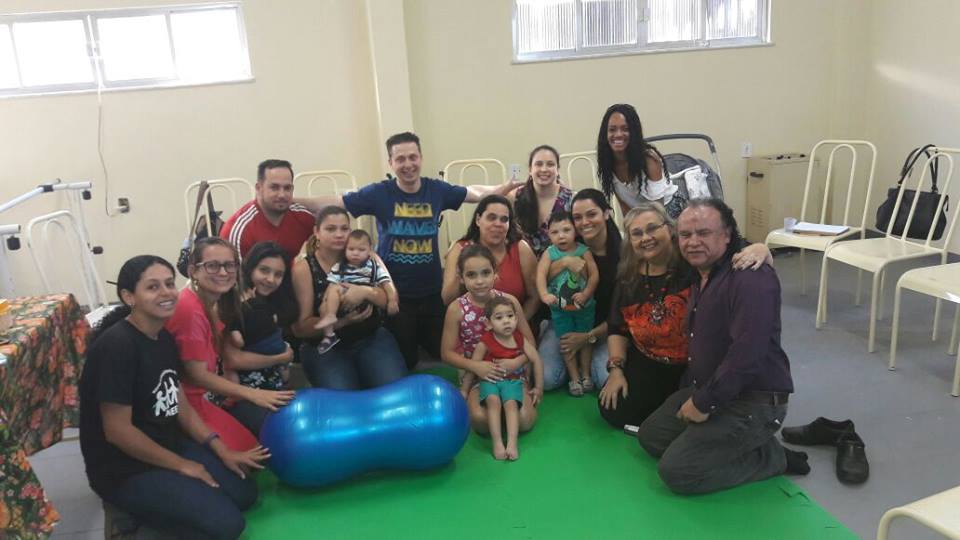 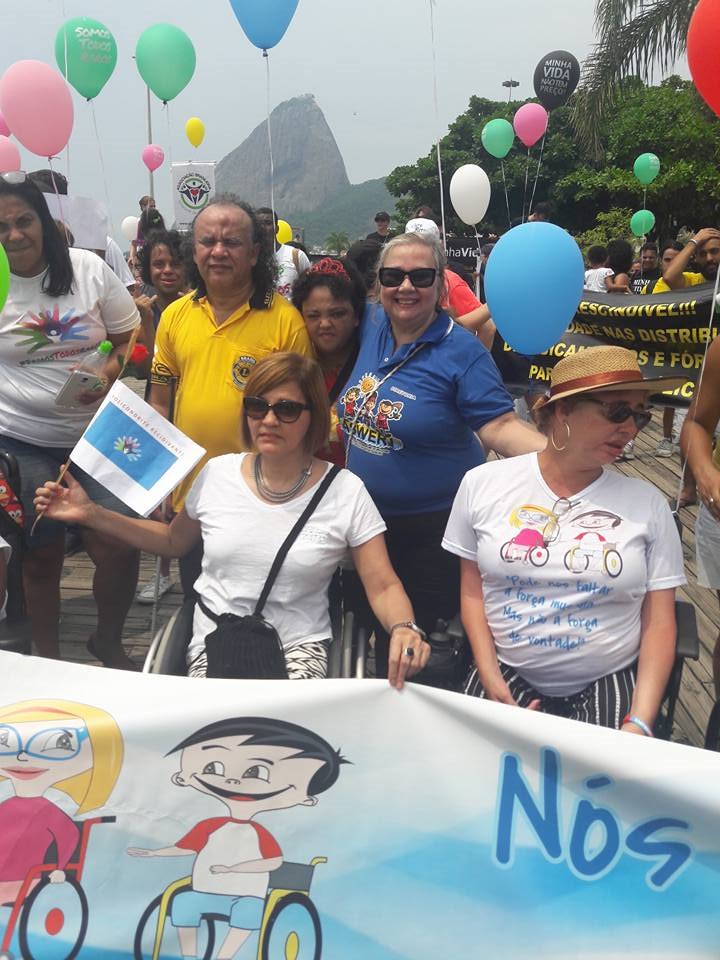 Participação social e visisbilidade Lions
https://diariodorio.com/informatica-para-cegos-a-verdadeir…/
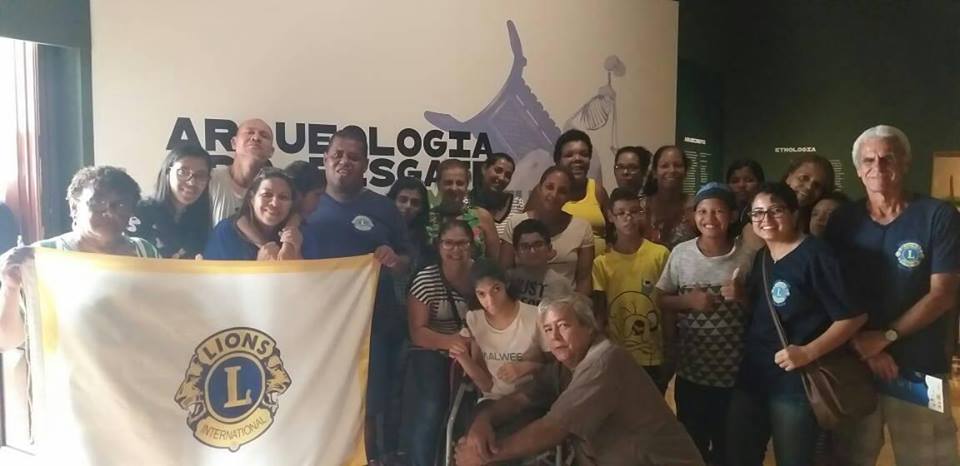 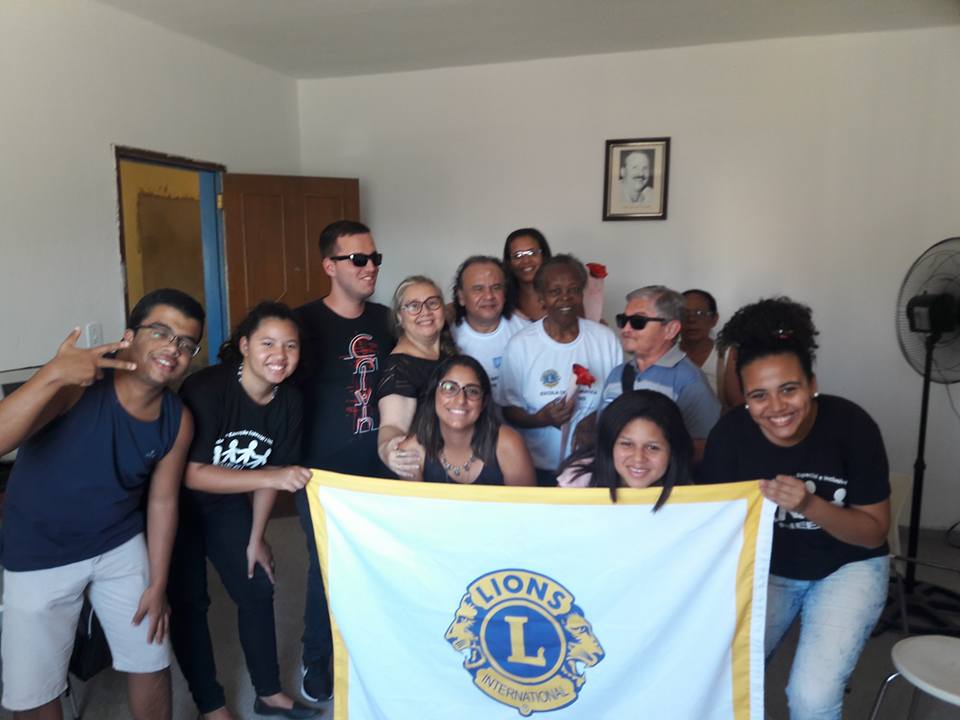 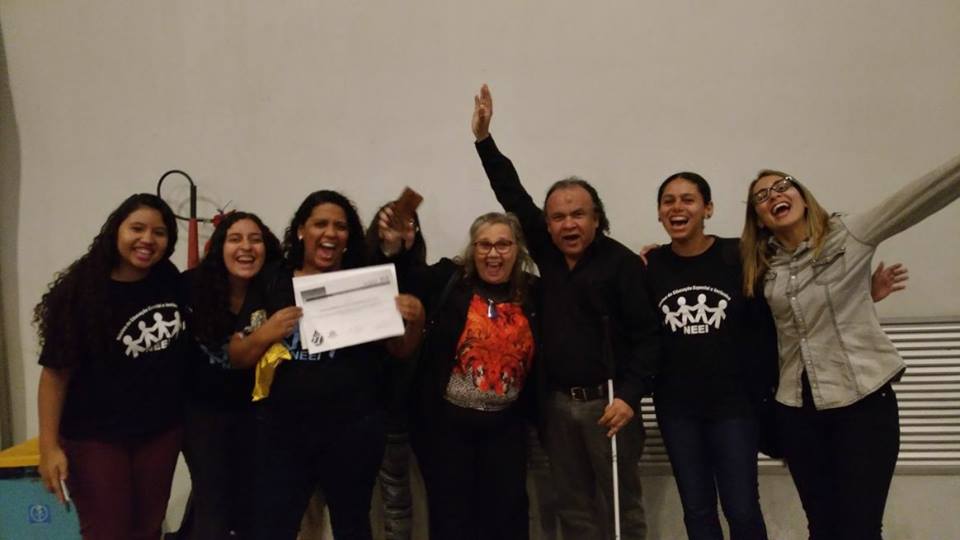 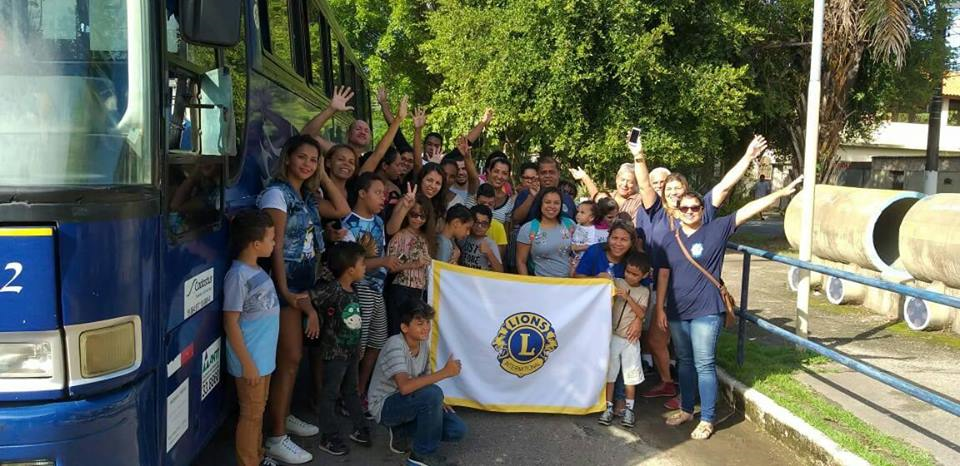